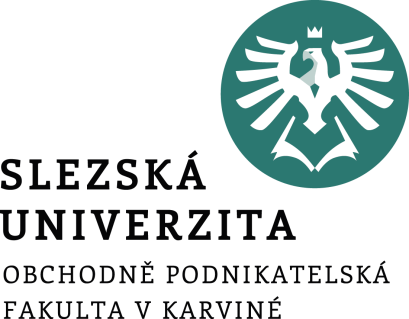 Information ManagementINMNAINM
Úvodní informace a požadavky na absolvování
Ing. Radim Dolák, Ph.D.
Obecné informace o předmětu – prezenční studium
12 x přednáška // 45 minut
Přednášky budou zaměřeny na teoretické znalosti, které budou součástí průběžného testu i zkoušky.
St 10:35–11:20 A423

12 x seminář // 90 minut
Semináře budou zaměřeny na praktické ukázky, samostatnou práci a prezentace seminárních prací studentů.
St 11:25–13:00 A423
Obecné informace o předmětu – obsah kurzu
1. Information management 
2. Data, information and knowledge
3. Information support 
4. Documents 
5. Sources of information, acquisition, searching and managing of information
6. Organizational information strategies, ICT management models and information systems in organizations
7. ICT and innovation as a boost to improving business performance	
8. Trends in current information management
Požadavky na absolvování kurzu
1) Průběžný online test přes IS SLU – 20 bodů 
2) Prezentace seminární práce na semináři– 20 bodů 
3) Závěrečná písemná zkouška na univerzitě – 60 bodů

Hodnocení:
A   94 -100 b.
B   85 - 93b.
C   77 - 84 b.
D   69 – 76 b.
E   60 - 68 b.
F    0 - 59 b.
Průběžný online test
Průběžný online test v ISu bude možné vyplnit pouze jednou kdykoliv od 7. do 13. 11. 2022
Na test si projděte Power Pointové přednášky číslo 1 až 6
Test je formou výběru jedné správné odpovědi typu abc
Maximálně lze získat 20 bodů
Požadavky na seminární práce
Volba tématu seminární práce proběhne v tomto seznamu:
https://docs.google.com/spreadsheets/d/1g1YMurUAnJMl2SIjSWBkkixZSFvAf6cd/edit?usp=sharing&ouid=110487410487924669432&rtpof=true&sd=true

Seminární práce bude zpracovaná v PowerPointu na základě šablony dostupné v Isu
Seminární práce bude prezentovaná na určeném semináři v délce cca 10-15 minut
Seminární práce bude zpracována jednotlivcem
Seminární práce bude obsahovat obrázky nebo tabulky
Seminární práce bude obsahovat seznam použitých zdrojů

Seminární práce bude obsahovat teoretickou i praktickou část k danému tématu, úvod a závěr
Hodnotí se také aktuálnost použitých zdrojů a dat, vlastní zhodnocení tématu
Závěrečná online zkouška na univerzitě
Zkouška proběhne na univerzitě ve zkouškovém období formou online testu v Isu
Je nutné se prokázat u zkoušky platným studentským průkazem
Na zkoušku si projděte Power Pointové přednášky číslo 1 až 12
Test je formou výběru jedné správné odpovědi typu abc a také formou otázek typu ano-ne
Maximálně lze získat 60 bodů
Výukové materiály
IS SLU: 
prezenční forma studia:
https://is.slu.cz/auth/el/opf/zima2022/INMNAINM/um/
Kontakty
Ing. Radim Dolák, Ph.D.
dolak@opf.slu.cz
A405

konzultační hodiny pro období výuky v zimním semestru 2022:
Úterý: 18:00-19:30 (pouze po předchozí domluvě emailem)
Středa: 13:00-14:30 (pouze po předchozí domluvě emailem)